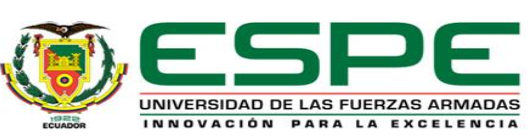 DEPARTAMENTO DE CIENCIAS ECONÓMICAS, 
ADMINISTRATIVAS Y DE COMERCIO
 

INGENIERÍA EN FINANZAS, AUDITORÍA Y CPA.
 
 
“VALORACIÓN MEDIANTE EL USO DE FLUJOS DE FONDOS  DESCONTADOS PARA LA EMPRESA COMERCIAL MABOAN S.A. AFILIADA A LA COMERCIALIZADORA PETROLRIOS”

  
AUTOR: MIRIAN MONSERRATE GUERRA MOREIRA
 
DIRECTOR: ING. EDUARDO SANDOVAL        CODIRECTOR: ING. LUIS TIPÁN

MARZO 2015
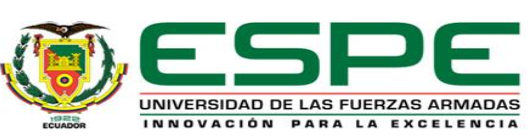 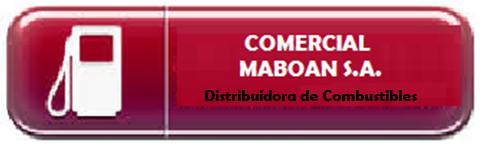 CAPÍTULO 1INTRODUCCIÓN
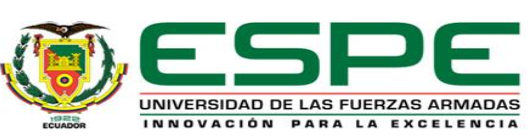 INTRODUCCIÓN
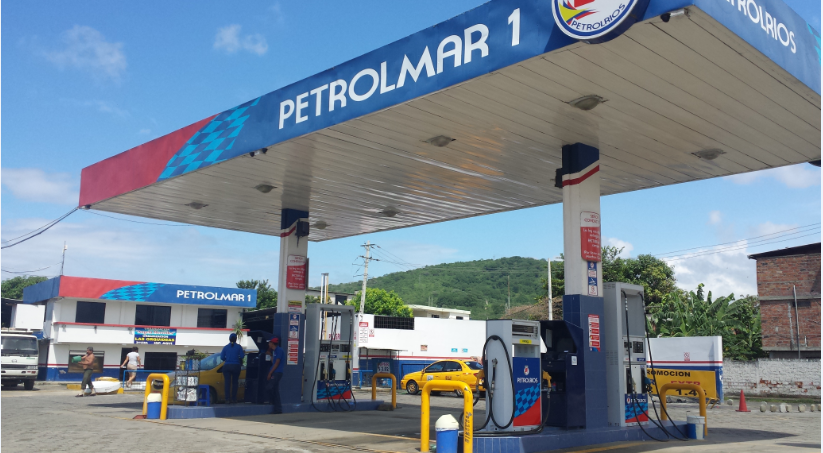 COMERCIAL MABOAN S.A.
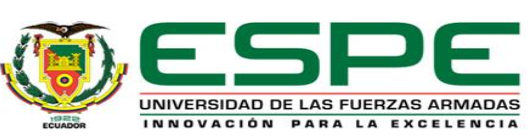 ESTRUCTURA ÓRGANICA
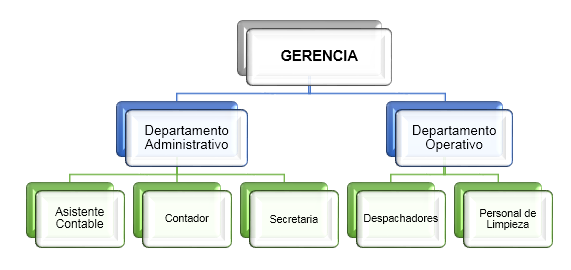 Elaborado por: Mirian Guerra
Fuente: Archivos COMERCIAL MABOAN S.A.
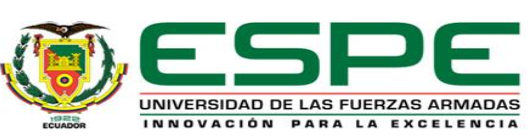 Poca utilidad que reciben (13% por galón vendido)
Compra de nuevos equipos y software
Competencia
Las Ventas no justificaron la inversión
PROBLEMA
Nuevas fuentes de financiamiento
Nuevos socios en la participación accionaria
Pérdidas
Aumento de rentabilidad
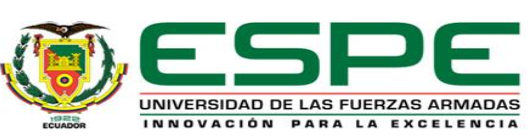 OBJETIVOS
ESPECÍFICOS
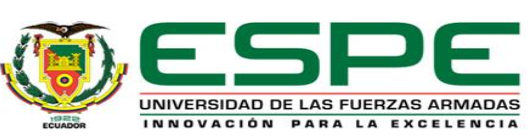 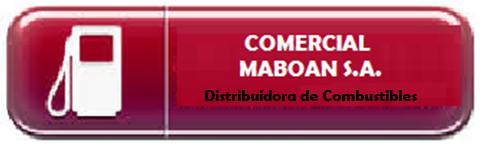 CAPÍTULO 2MARCO TEÓRICO
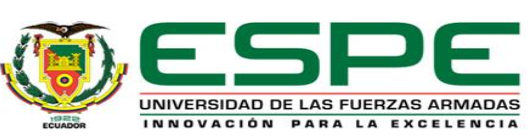 VALORACIÓN DE EMPRESAS
El proceso mediante el cual se busca la cuantificación de los elementos que constituyen el patrimonio de una organización pero sobre todo su actividad, su potencialidad o cualquier otra característica de la misma de ser susceptible de ser valorada.
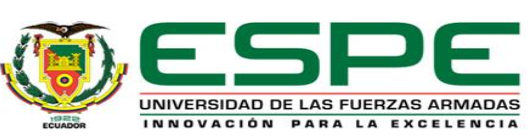 MÉTODOS DE VALORACIÓN
Fuente: Fernández, P. (2008). Métodos de Valoración de Empresas
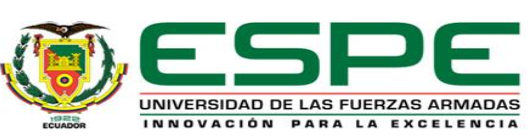 MÉTODO SELECCIONADO
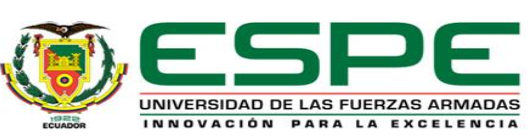 PASOS PARA VALORAR UNA EMPRESA POR EL MÉTODO DE FREE CASH FLOW
Estado de Resultados
Proyección de los Flujos de Caja Libres
Proyecciones Financieras
Balance General
Estimación de la Tasa de Descuento
Determinación Flujos de Caja Descontados
Optimista
Pesimista
Estimación del valor residual
Análisis de Sensibilidad
Cálculo del valor de la empresa y acciones
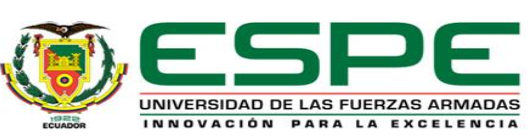 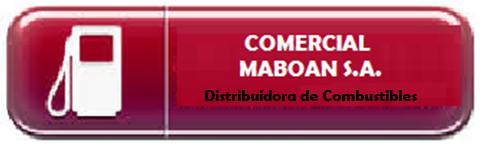 CAPÍTULO 3ANÁLISIS SITUACIONAL
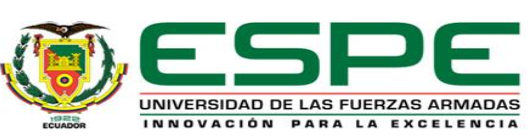 FILOSOFÍA EMPRESARIAL
MATRIZ BCG
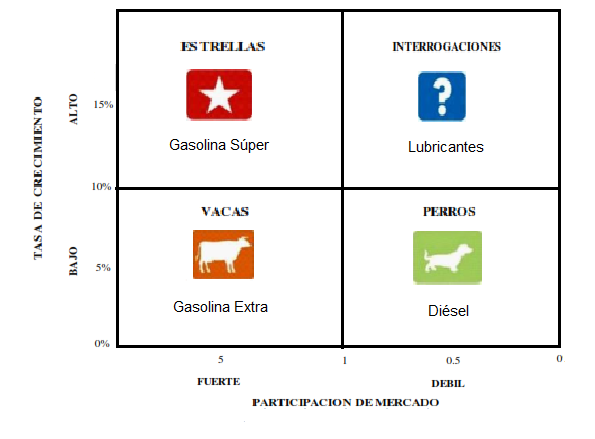 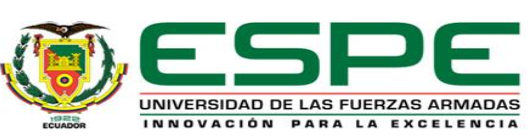 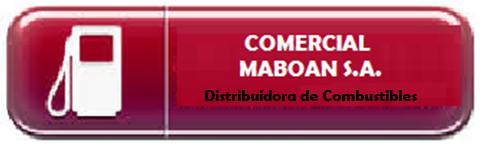 CAPÍTULO 4DIAGNÓSTICO FINANCIERO
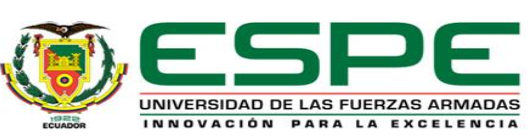 ANÁLISIS HORIZONTAL BALANCE GENERAL
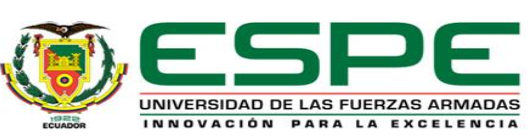 ANÁLISIS VERTICAL BALANCE GENERAL
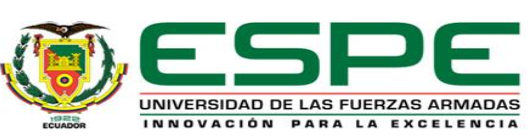 ESTADO DE RESULTADOS
ANÁLISIS HORIZONTAL
ANÁLISIS VERTICAL
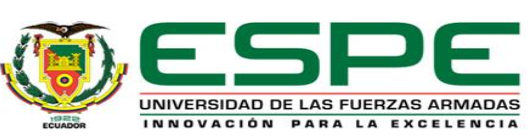 INDICADORES FINANCIEROS COMERCIAL MABOAN S.A. VS. EL SECTOR
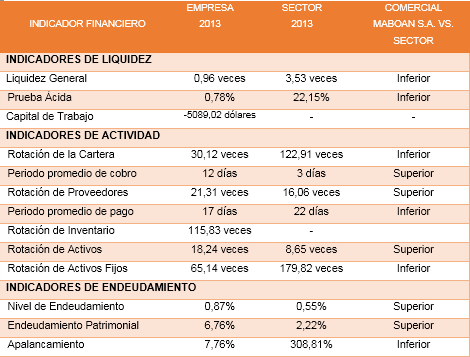 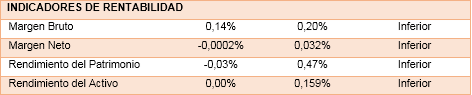 FUENTE: (Superintendencia de Compañías, 2013)
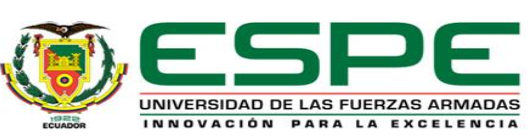 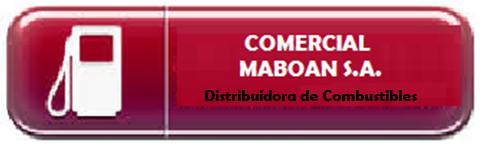 CAPÍTULO 5PROPUESTA DE VALORACIÓN EMPRESARIAL
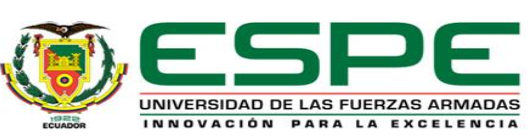 PROYECCIÓN DEL ESTADO DE RESULTADOS
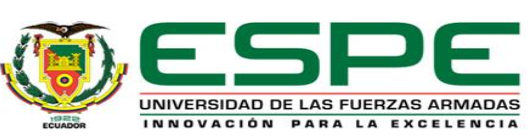 PROYECCIÓN DEL BALANCE GENERAL
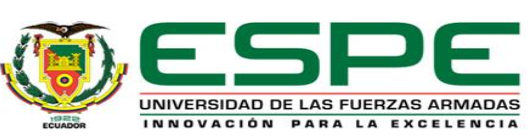 PROYECCIÓN DE LOS FLUJOS DE CAJA LIBRE
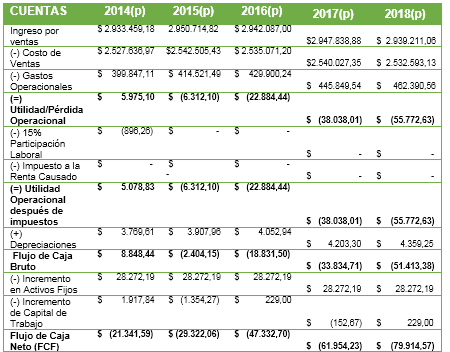 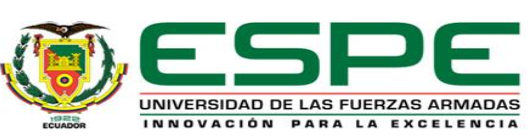 ESTIMACIÓN DE LA TASA DE DESCUENTO
ESTIMACIÓN DEL VALOR RESIDUAL
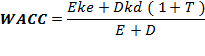 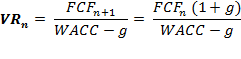 WACC = 12,82%
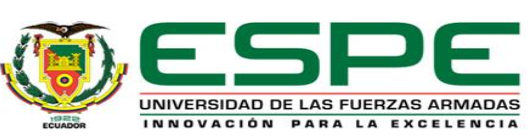 FLUJOS DE CAJA LIBRE DESCONTADOS
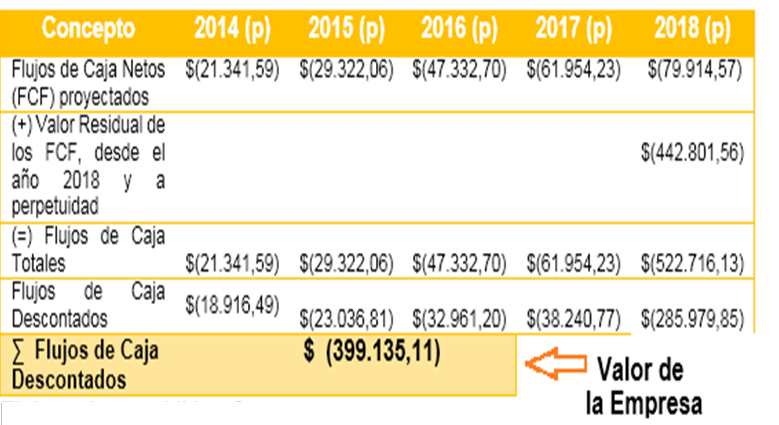 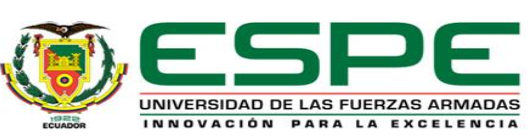 DETERMINACIÓN DEL VALOR DE LAS ACCIONES
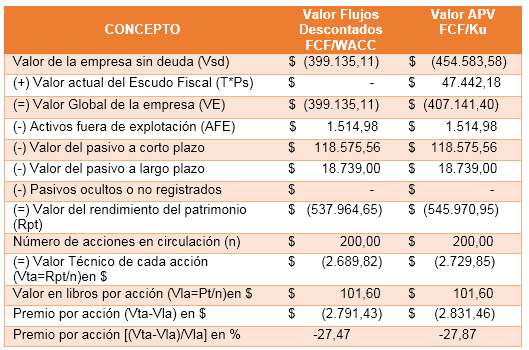 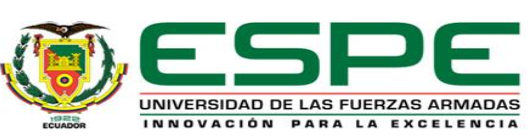 COMPARACIÓN DEL VALOR DE LAS ACCIONES
EMPRESAS DEL SECTOR
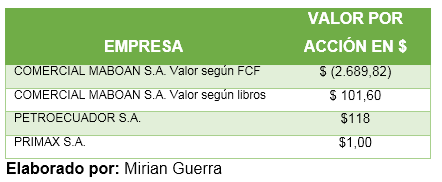 ESCENARIOS
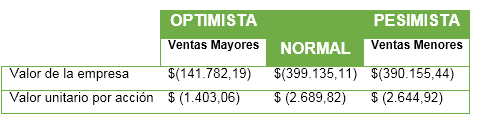 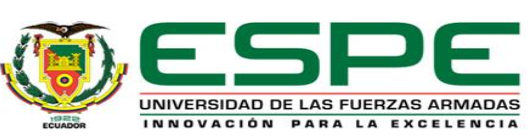 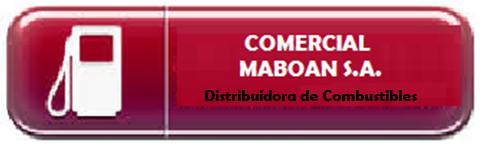 CAPÍTULO 6conclusiones y recomendaciones
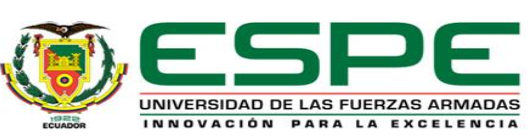 CONCLUSIONES
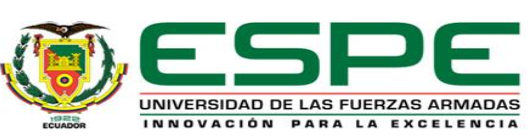 RECOMENDACIONES
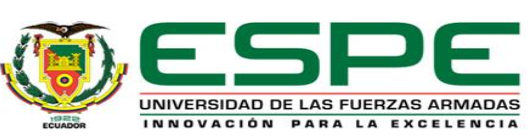 GRACIAS……
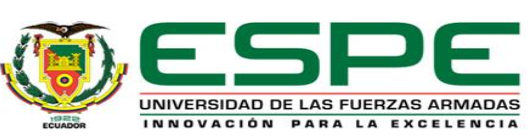